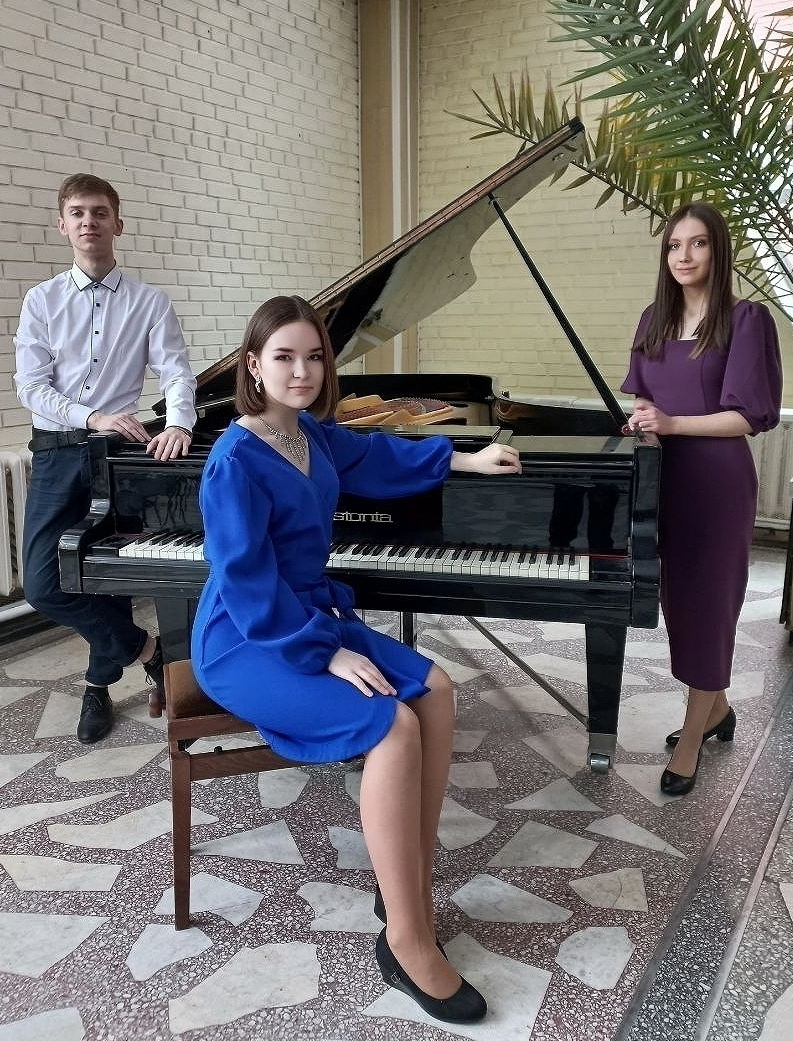 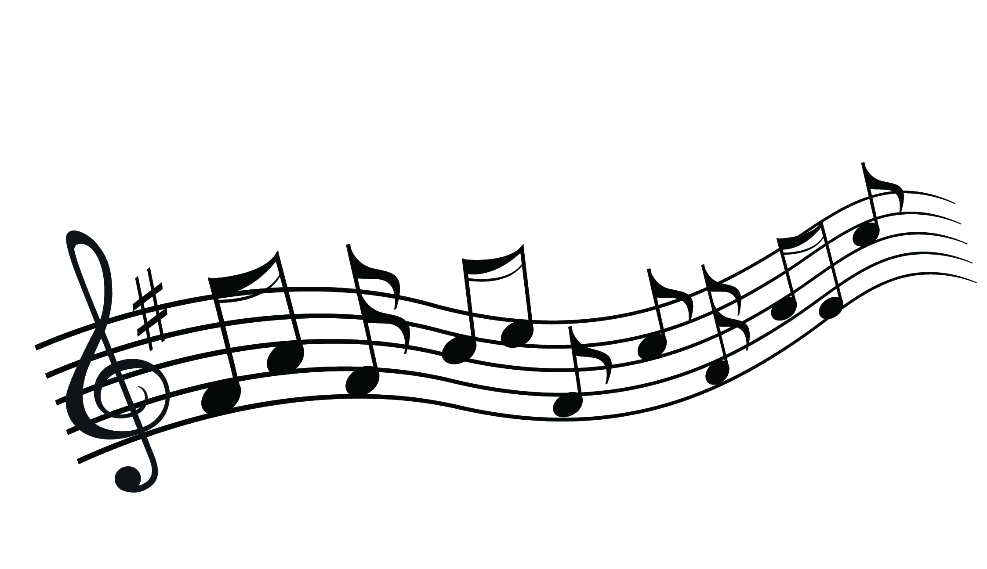 ВЕЧЕР ФОРТЕПИАННОЙ МУЗЫКИ
Детская школа искусств г. Северска
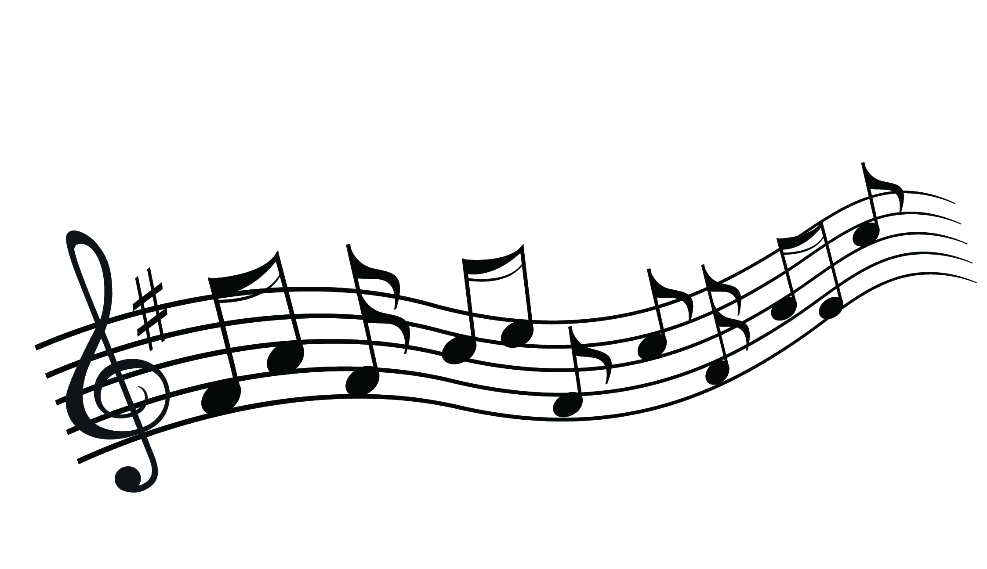 УЧАСТНИКИ
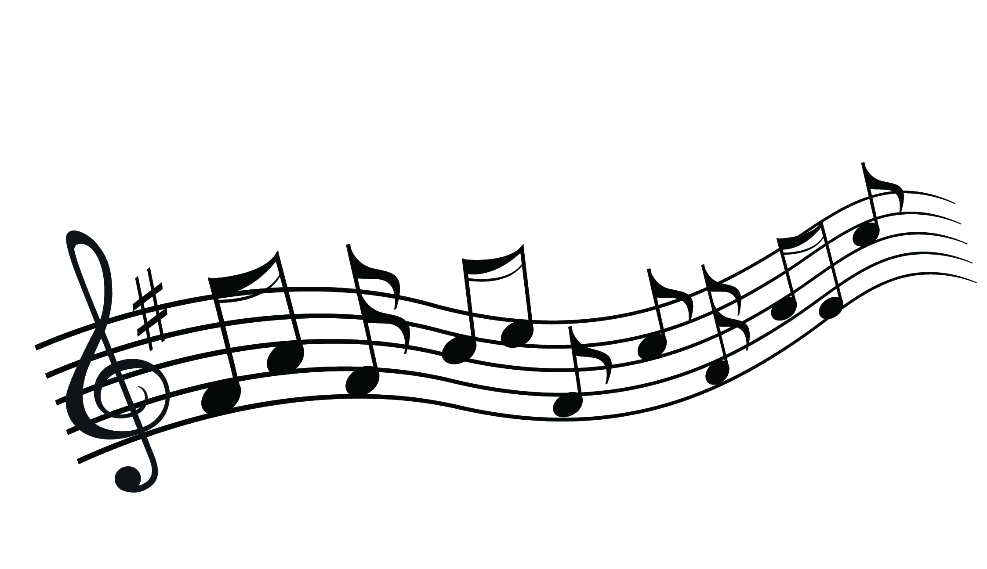 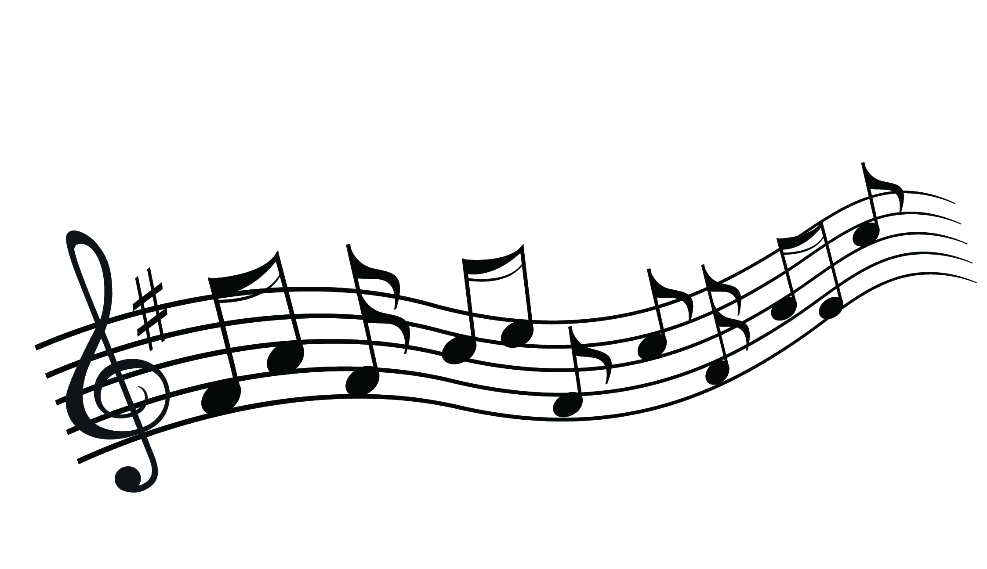 ДИАНА ЗИБЕРОВА
Класс преподавателя Усовой Т.Л.

АЛЕКСАНДР ПЕТРОЧЕННКО
Класс преподавателя Петровой Н.Н.
ЕЛИЗАВЕТА АРХИПОВА
Класс преподавателя Петровой Н.Н.

УЛЬЯНА ДОННИКОВА
Класс преподавателя Мазепиной О.П.
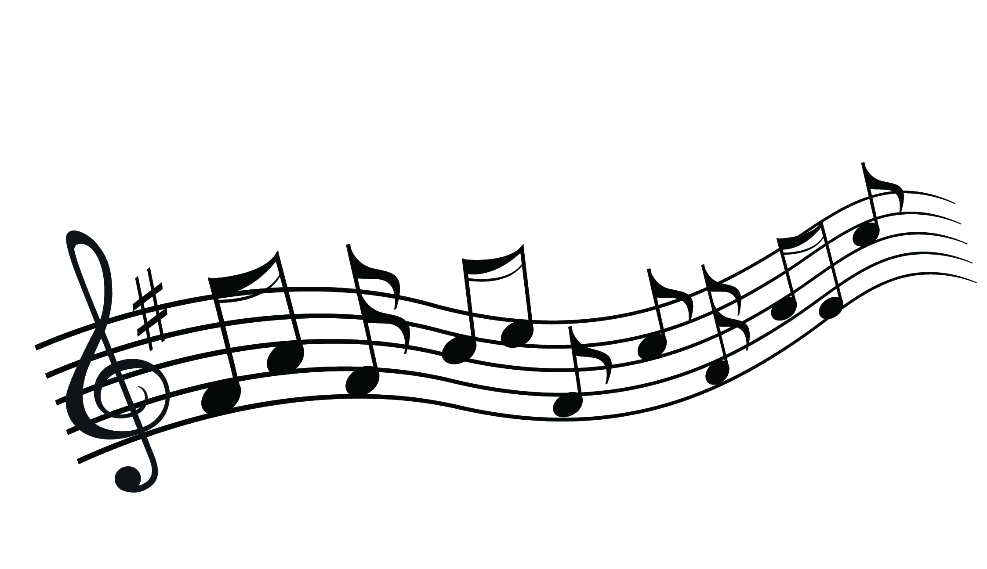 Ю.Щуровский«Чёрный ворон»
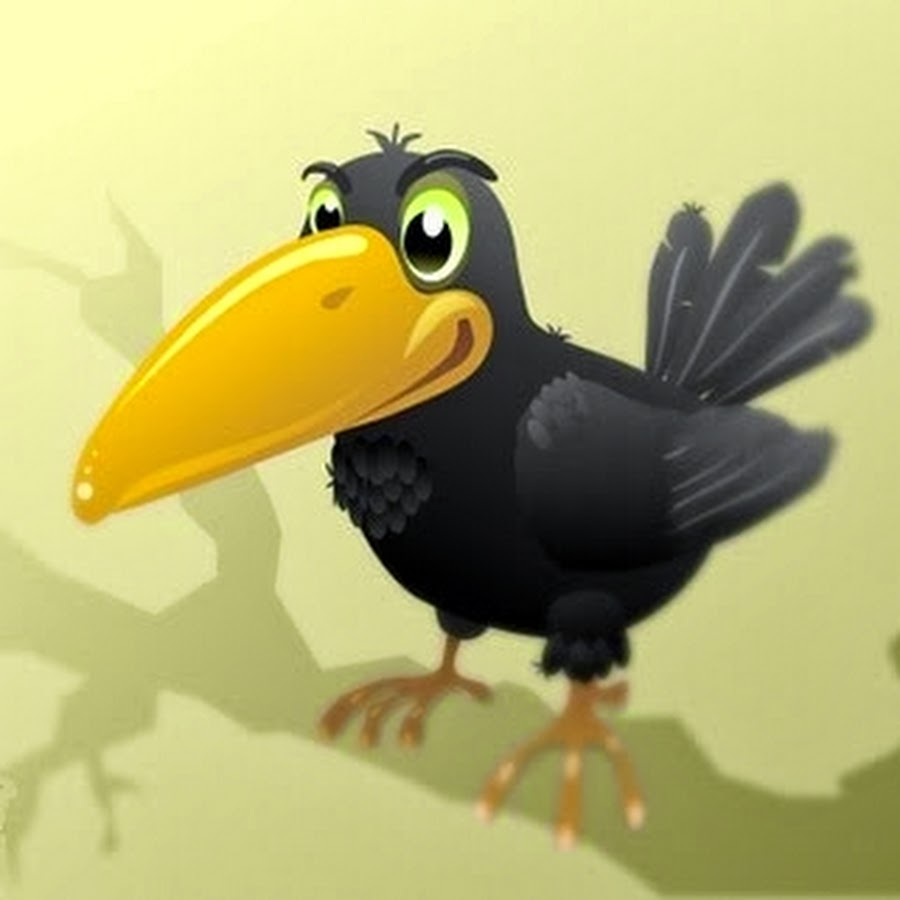 Исполняет ученица 1 класса
КОРОСТЕЛЁВА ЭМИЛИЯ


Преподаватель 
Водзинская Елена Сергеевна
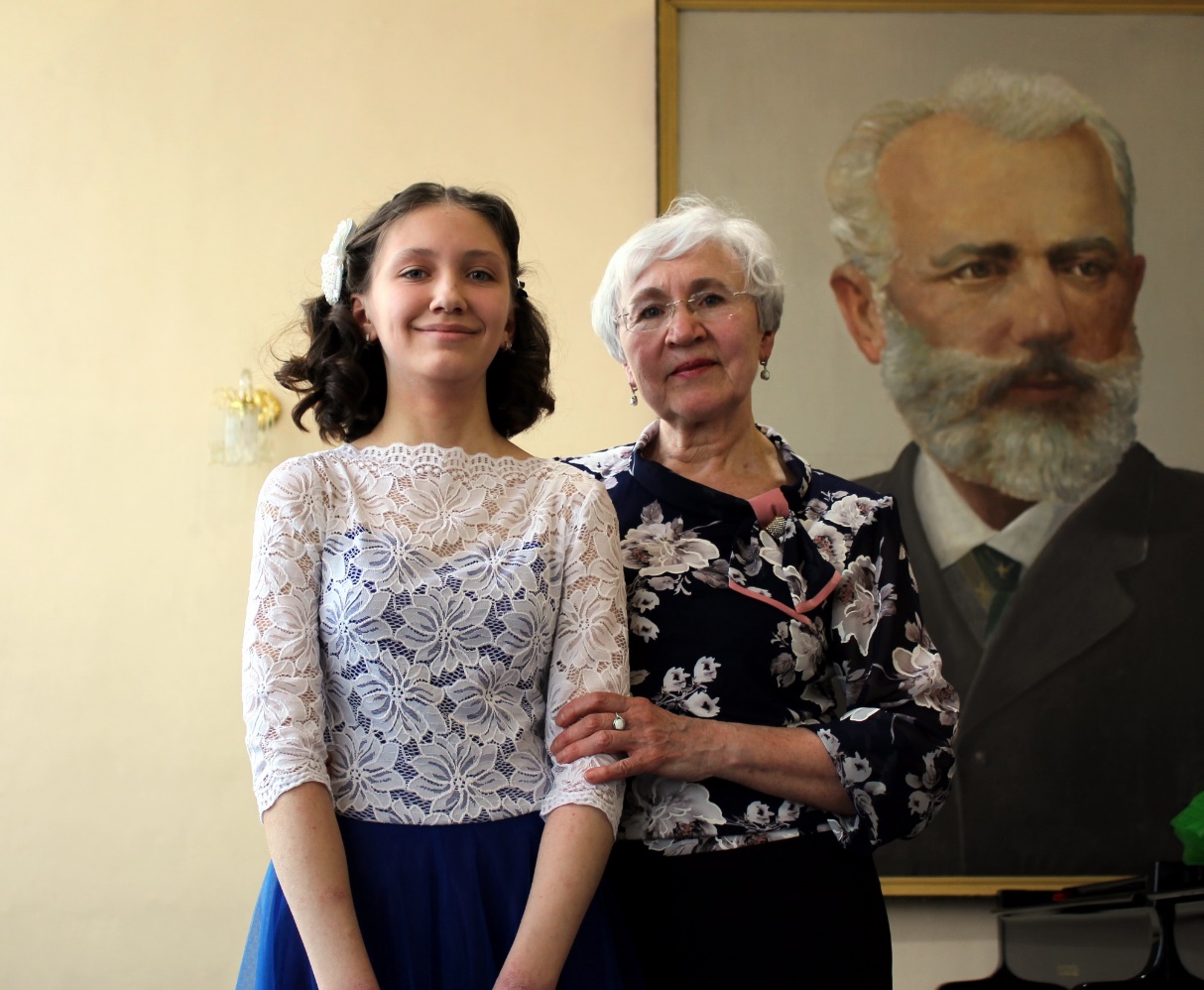 ДОННИКОВА УЛЬЯНАвыпускница 2018 г. Детской школы искусств по классу фортепиано Кулягиной Людмилы Александровны
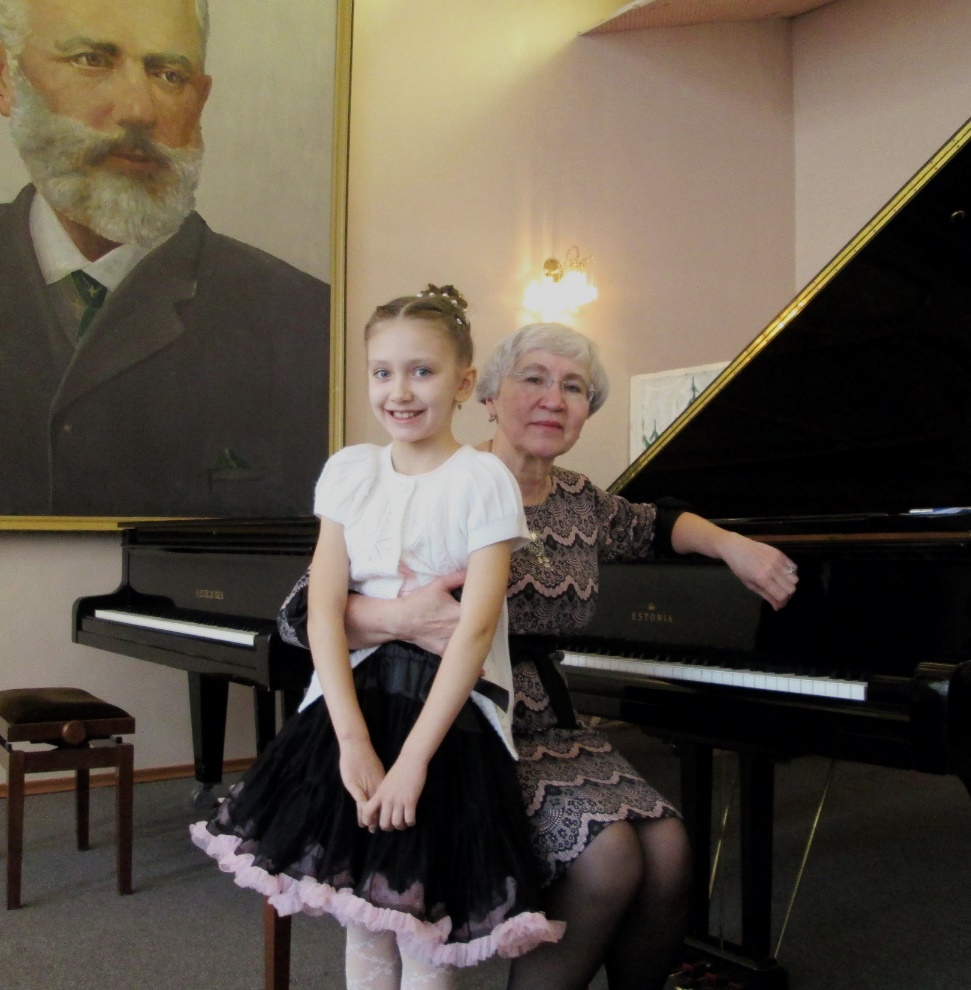 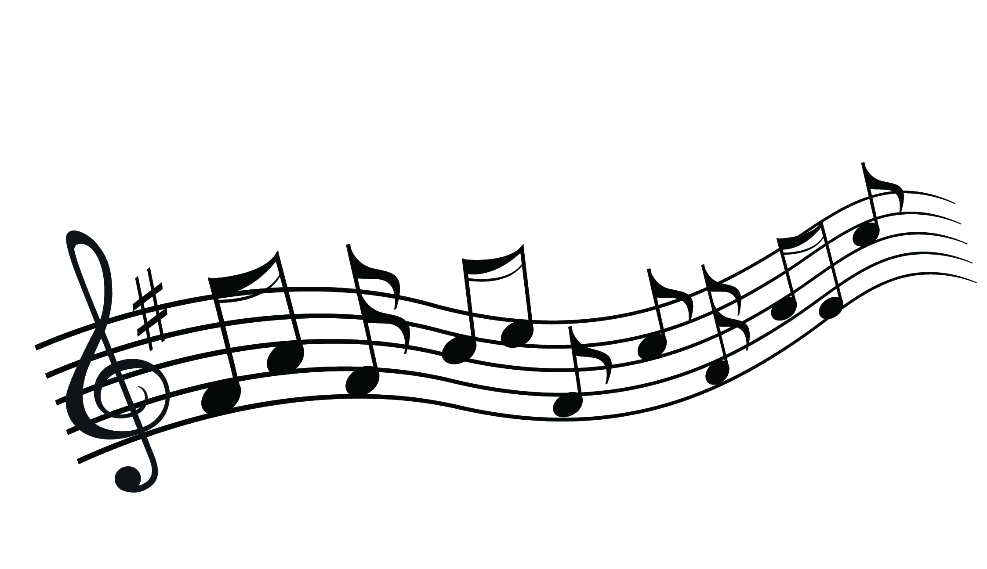 В настоящее время студентка IV курса 
Томского музыкального колледжа 
им. Э. В. Денисова 
по специальности «ТЕОРИЯ МУЗЫКИ»
ДОСТИЖЕНИЯ ДОННИКОВОЙ УЛЬЯНЫ
2012 г. Конкурс «Юный пианист». Дипломант
2013 г. Конкурс «Сибирь зажигает звёзды». Лауреат III степени
2014 г. Конкурс «Сибирь зажигает звёзды». Лауреат III степени
2015 г. Областная олимпиада по музыкально-теоретическим дисциплинам. III место
2015 г. Конкурс  «Presto». Лауреат II степ
2016 г. Конкурс "Открытый рояль". Лауреат II степени
2016 г. IV Областной конкурс «Юный пианист». Лауреат III степени
2016 г. Конкурс  «Presto». Лауреат I степени
2017 г. Конкурс  «Presto». Лауреат I степени
2017 г. Областная олимпиада по музыкально-теоретическим дисциплинам. III место
2018 г. Областная олимпиада по музыкально-теоретическим дисциплинам. III место
2018 г. Конкурс  «Presto». Лауреат I степени
2022 г. XII Всероссийская научная-практическая конференция "Диалоги о культуре и искусстве". Статья "М.ТАРИВЕРДИЕВ. ОПЕРА «ГРАФ КАЛИОСТРО». ТРАКТОВКА ЛИТЕРАТУРНОГО ПЕРВОИСТОЧНИКА"
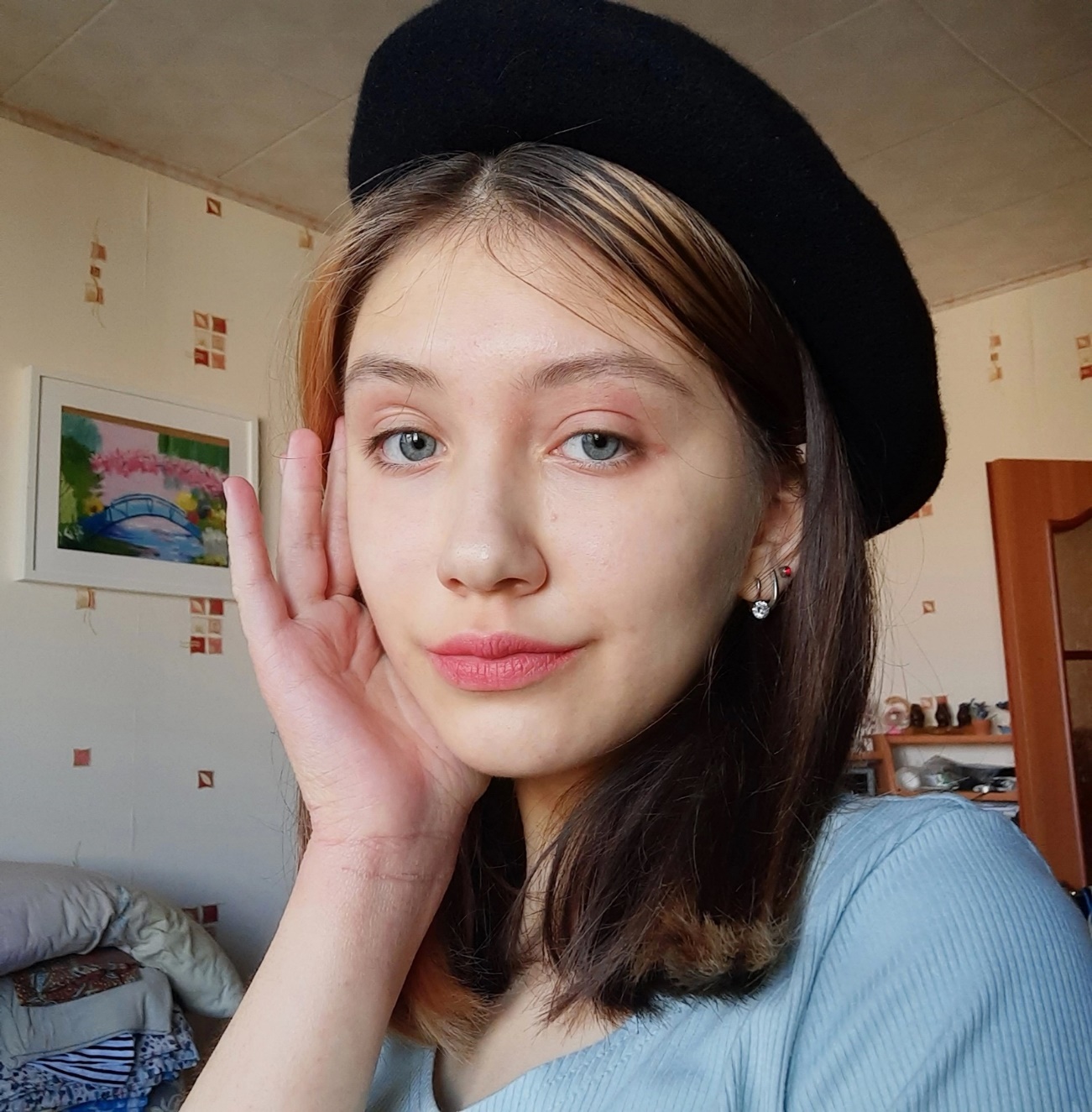 П.И.ЧАЙКОВСКИЙ Ноктюрн cis-moll
АРХИПОВА ЕЛИЗАВЕТАвыпускница 2018 г. Детской школы искусствпо классу фортепиано Казанцевой Елены Викторовны
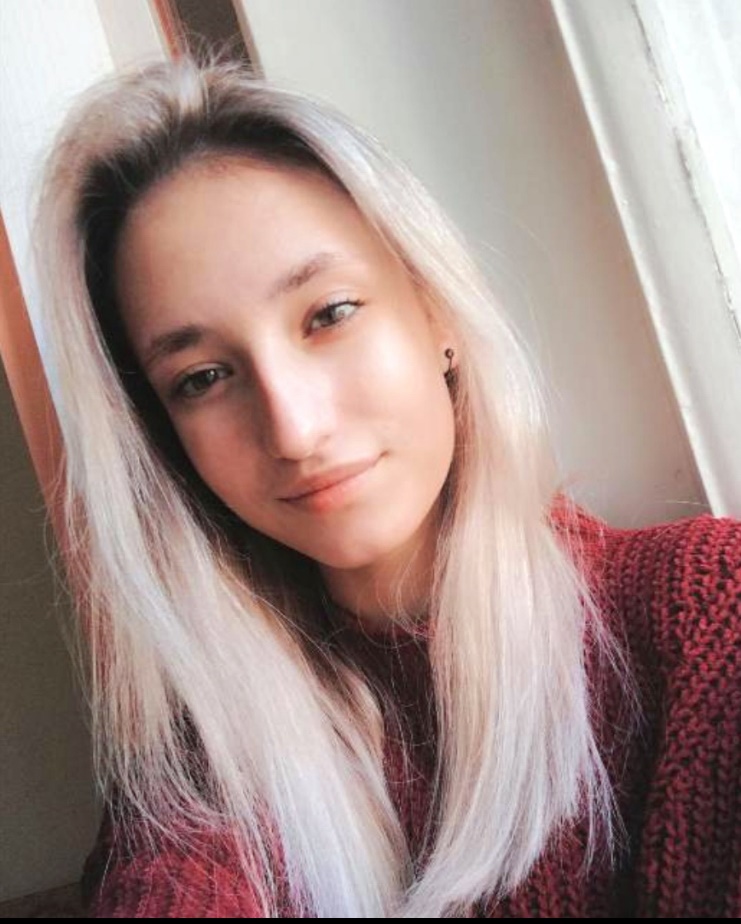 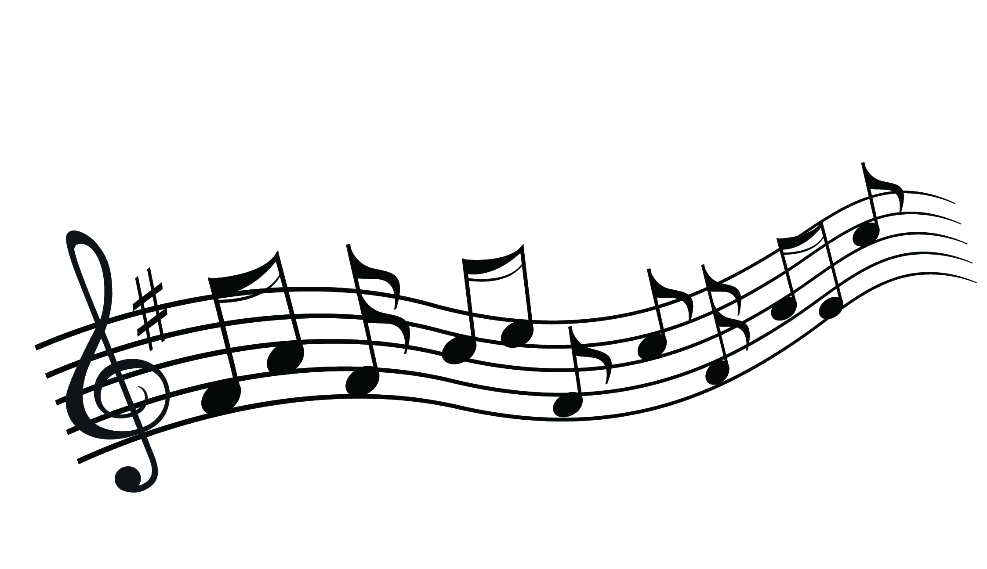 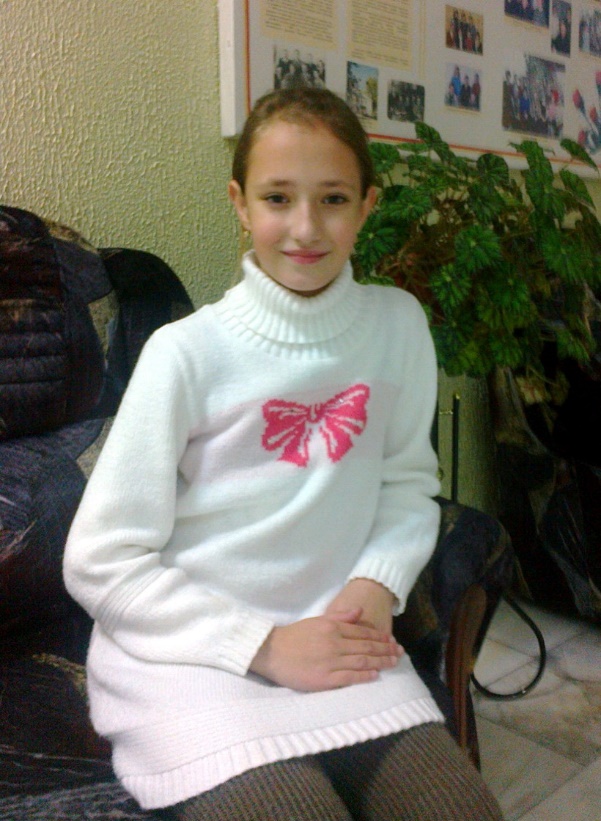 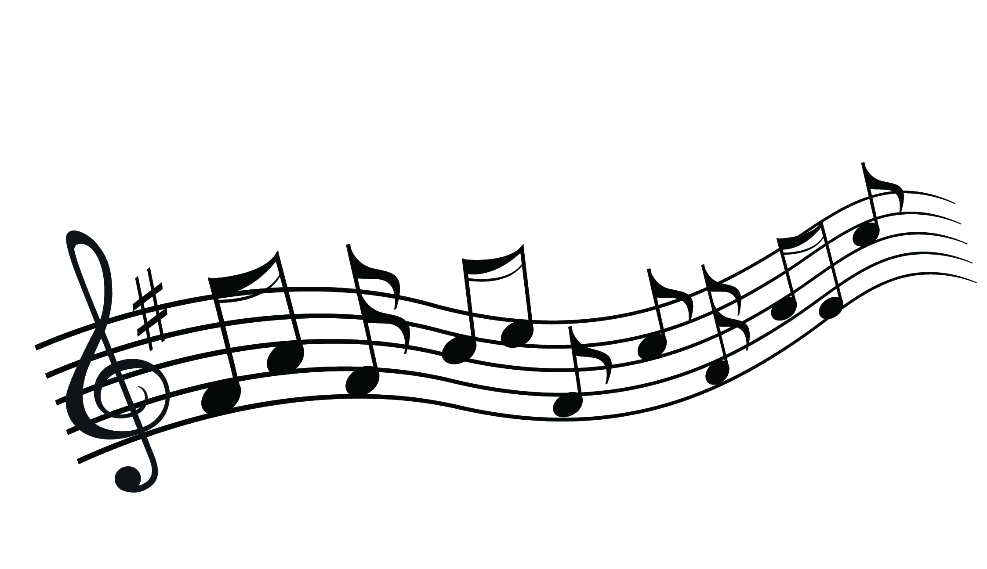 В настоящее время студентка III курса 
Томского музыкального колледжа им. Э. Денисова  
по специальности 
«Инструментальное исполнительство. ФОРТЕПИАНО»
ДОСТИЖЕНИЯ АРХИПОВОЙ ЕЛИЗАВЕТЫ
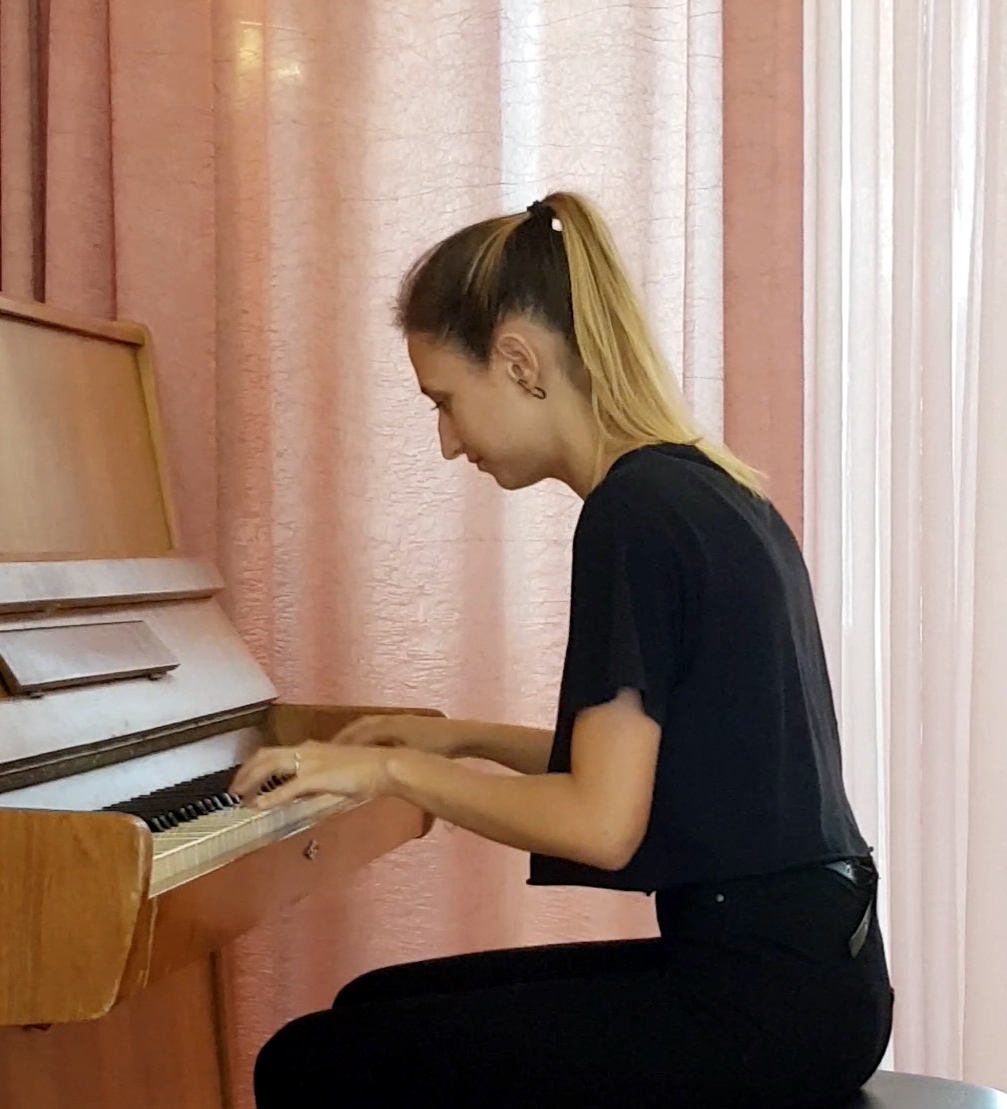 2012 г. Конкурс "Юный пианист" I место
2013 г. Конкурс "Юный пианист" IV место
2014 г. Конкурс «Юные таланты»  I место
2015 г. Конкурс «Presto» I место
2020 г. Конкурс «Presto» I место
Д.Д.ШОСТАКОВИЧПрелюдия и фуга E-dur
Ф.ШОПЕННоктюрн e-moll
ПЕТРОЧЕНКО АЛЕКСАНДР
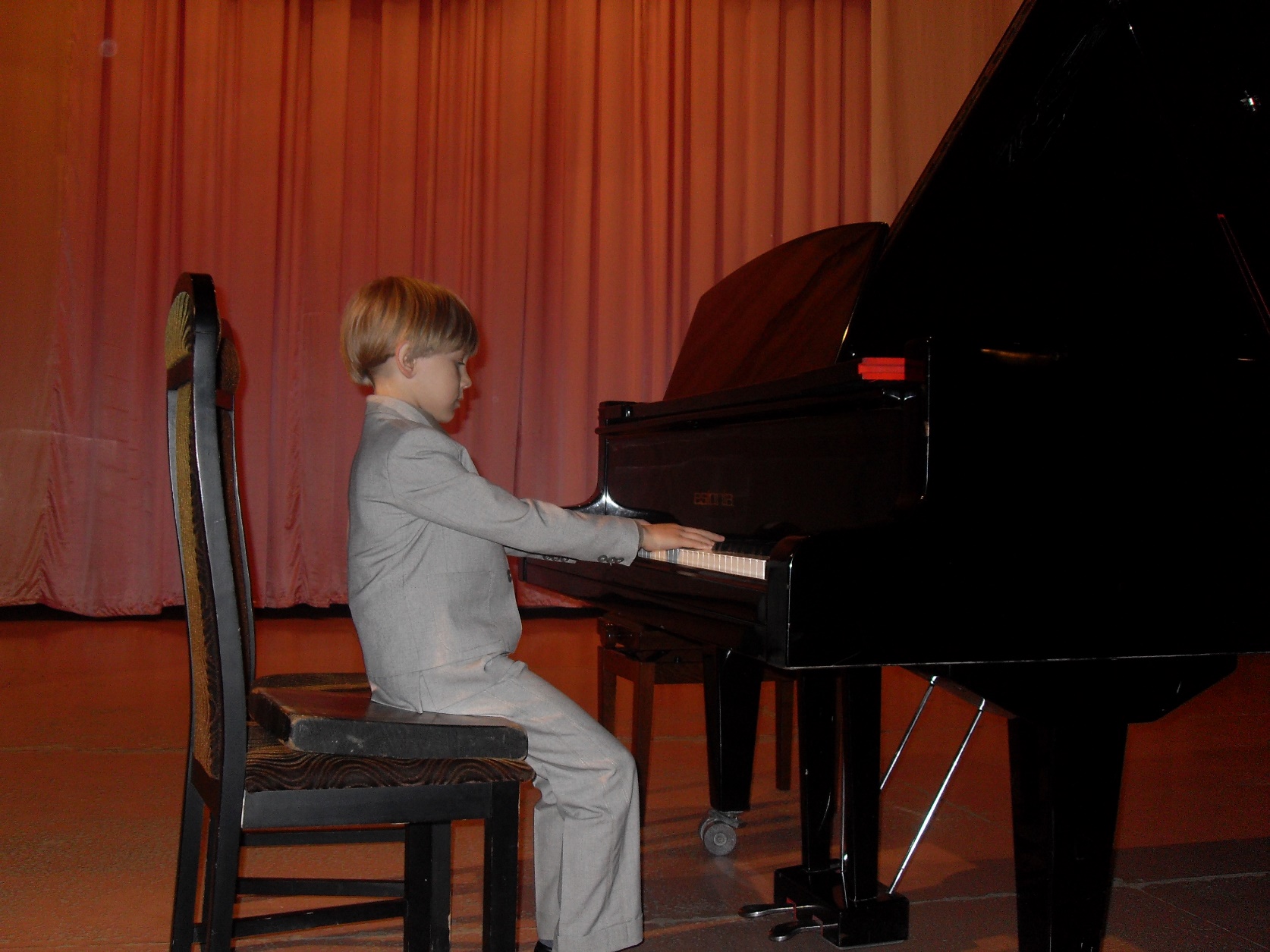 выпускник  2016 г. Детской школы искусств 
по классу фортепиано 
Водзинской Елены Сергеевны
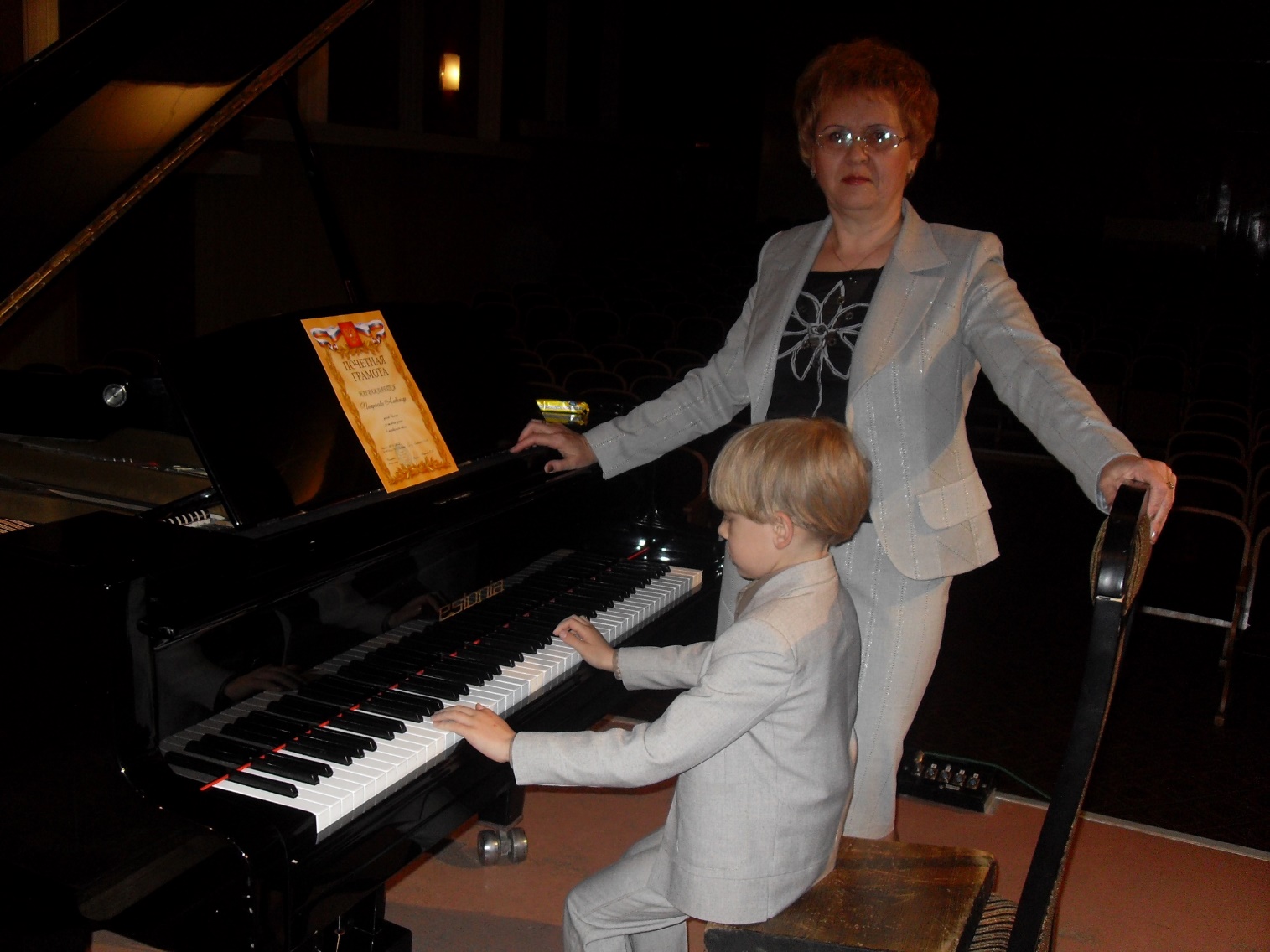 В настоящее время студент IV курса 
Томского музыкального колледжа 
имени Э.В. Денисова  
по специальности «Инструментальное исполнительство. ФОРТЕПИАНО»
ДОСТИЖЕНИЯ ПЕТРОЧЕНКО АЛЕКСАНДРА
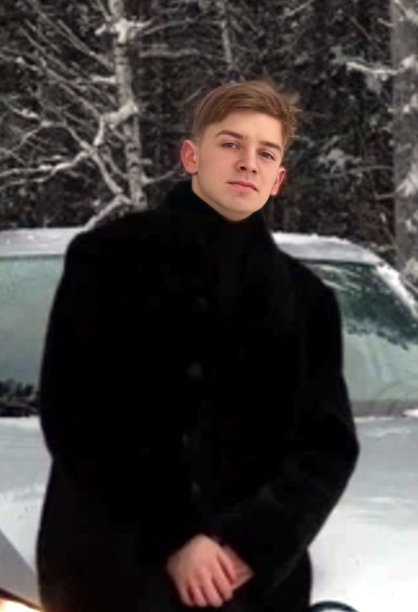 2009 г. Конкурс "Юный пианист" Лауреат II степени
2010 г.  Конкурс "Юный пианист" Лауреат III степени
2015 г.  Конкурс «Первые шаги». Лауреат I степени
2015 г.  Конкурс «Первые шаги». Лауреат II степени
2015 г.  Конкурс «Presto». Лауреат III степени
2016 г.  Конкурс «Открытый рояль». Лауреат III степени 
2016 г.  Конкурс «Presto». Лауреат III степени
2022 г.  VI межрегиональный конкурс юных композиторов "EDES" в рамках международного конкурса им. Э. Денисова. Лауреат III степени
2022 г.  Конкурс "Открытый микрофон«. Лауреат I степени
Д.Д.ШОСТАКОВИЧПрелюдия и фуга f-moll
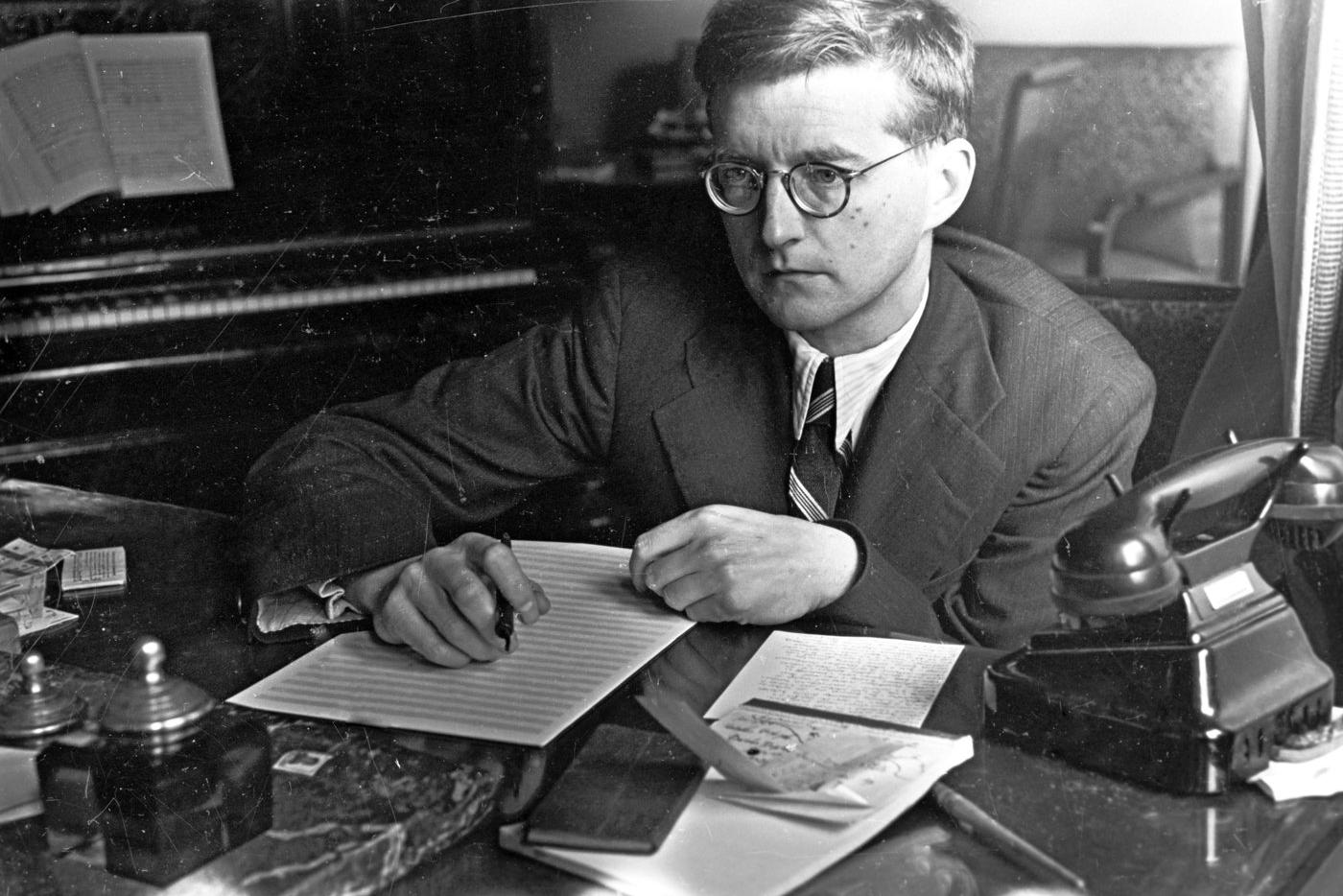 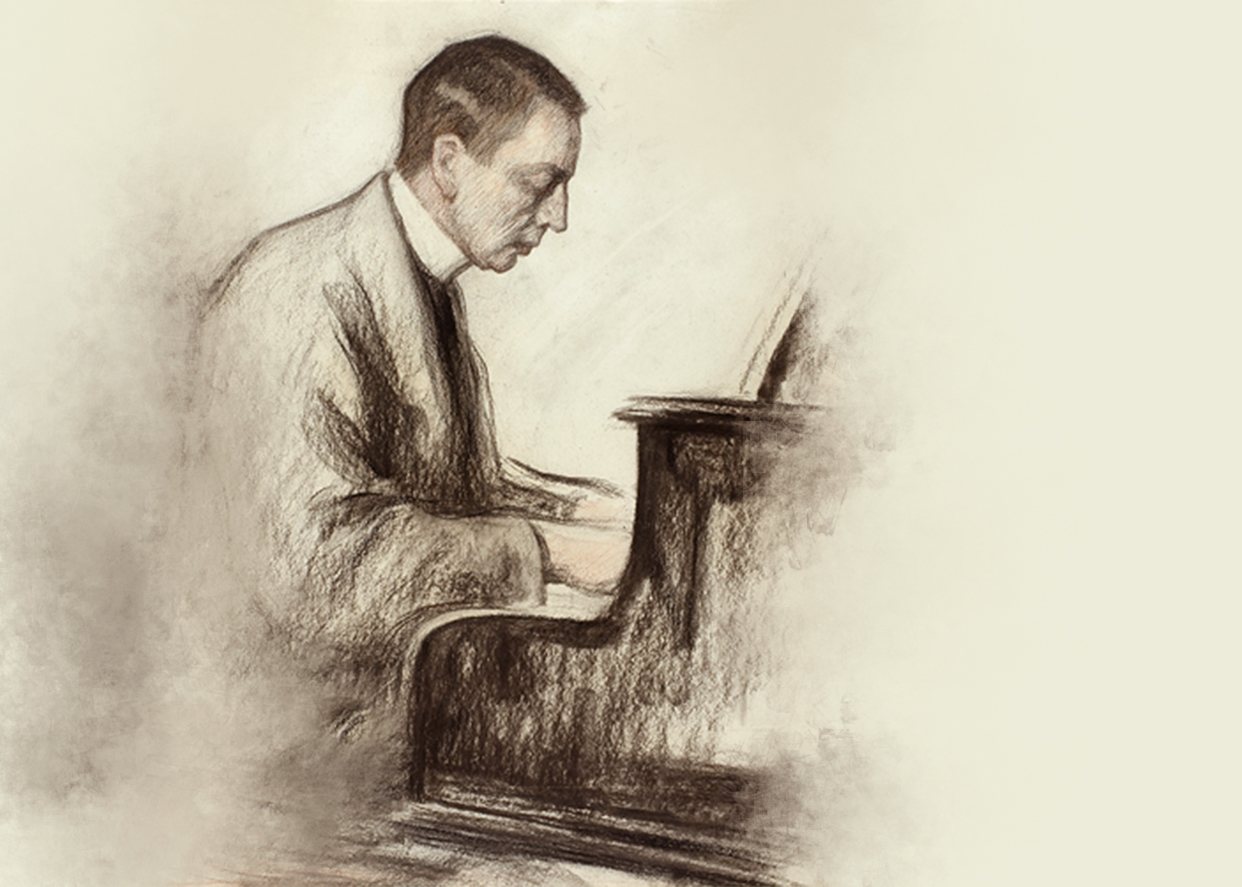 С. В. РАХМАНИНОВЭтюд-картина g-moll
А. ХИНАСТЕРААргентинские танцы ор.2
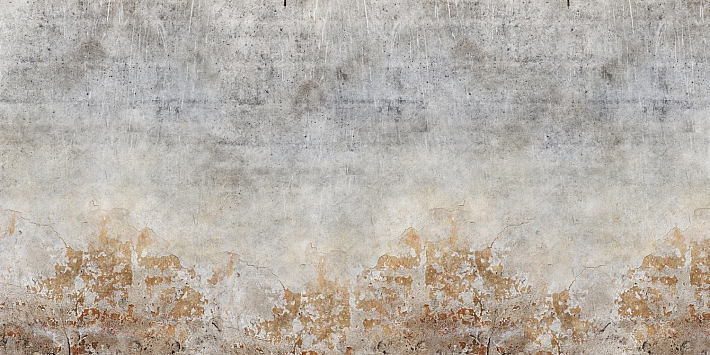 АЛЕКСАНДР  ПЕТРОЧЕНКО«Лентяй»
ЗИБЕРОВА ДИАНАвыпускница 2019 г. Детской школы искусств по классу фортепиано Лукьяновой Людмилы Георгиевны
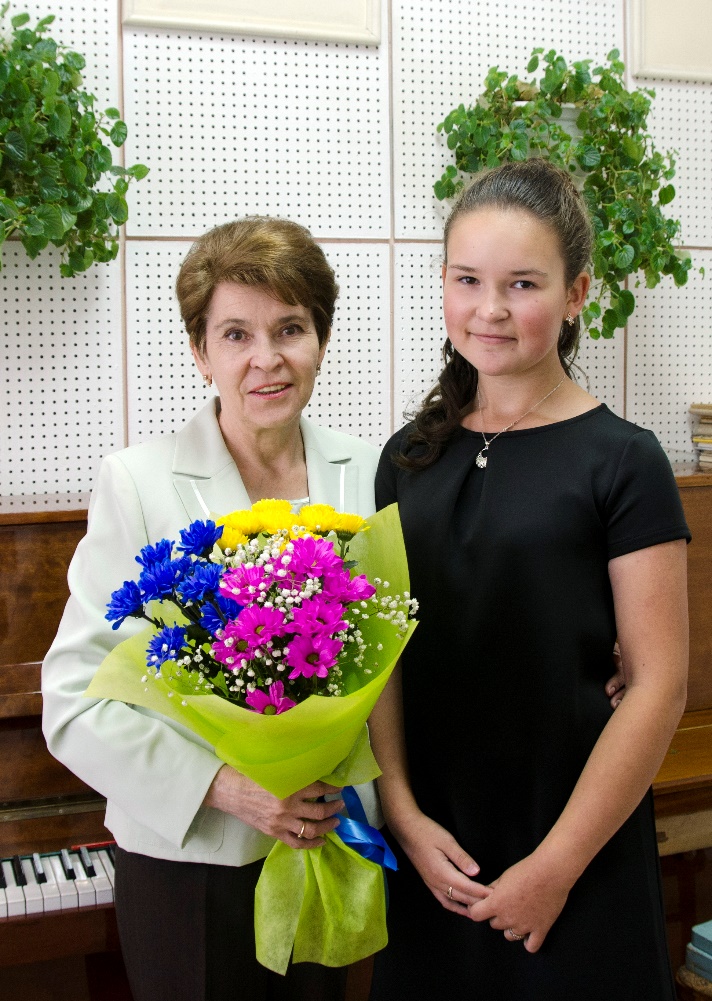 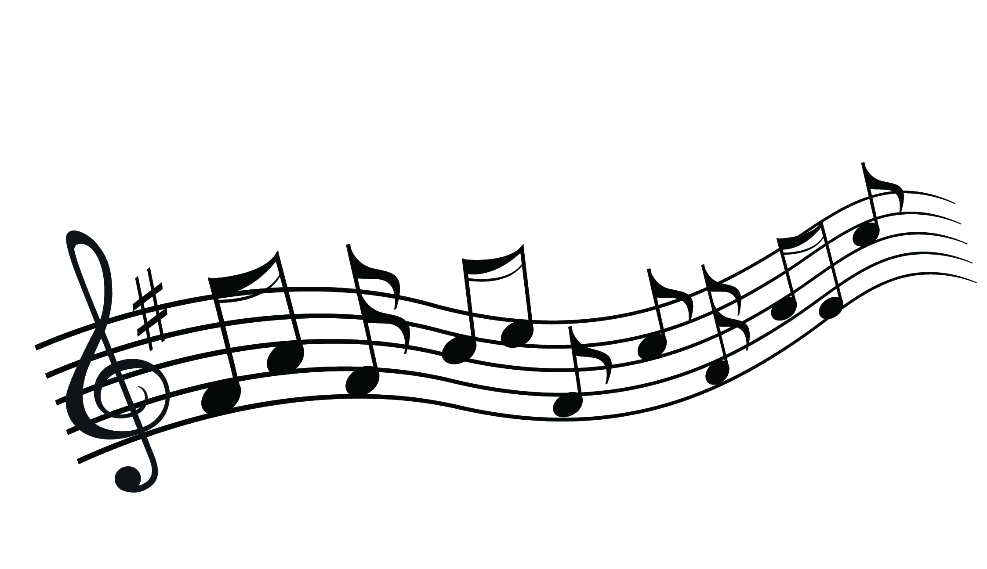 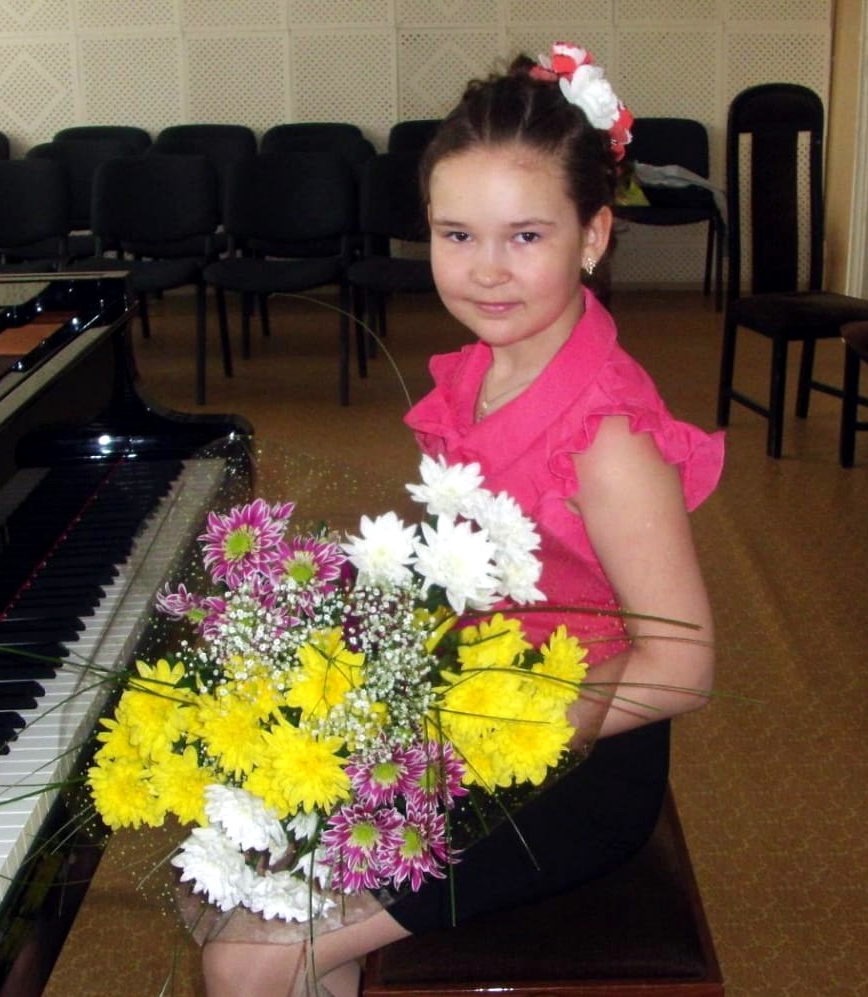 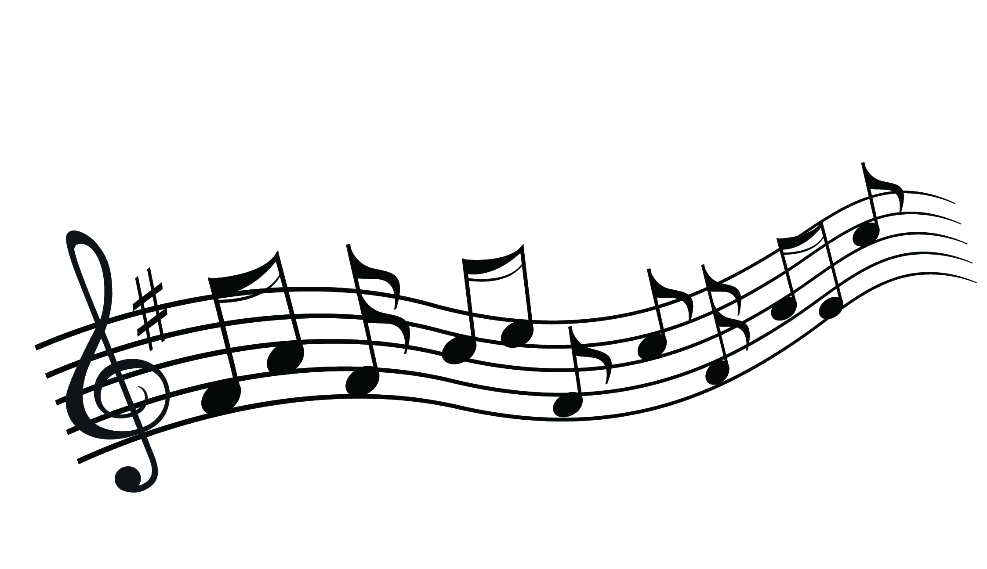 В настоящее время студентка II курса 
Томского музыкального колледжа 
имени Э.В. Денисова  по специальности
 «Инструментальное исполнительство. ФОРТЕПИАНО»
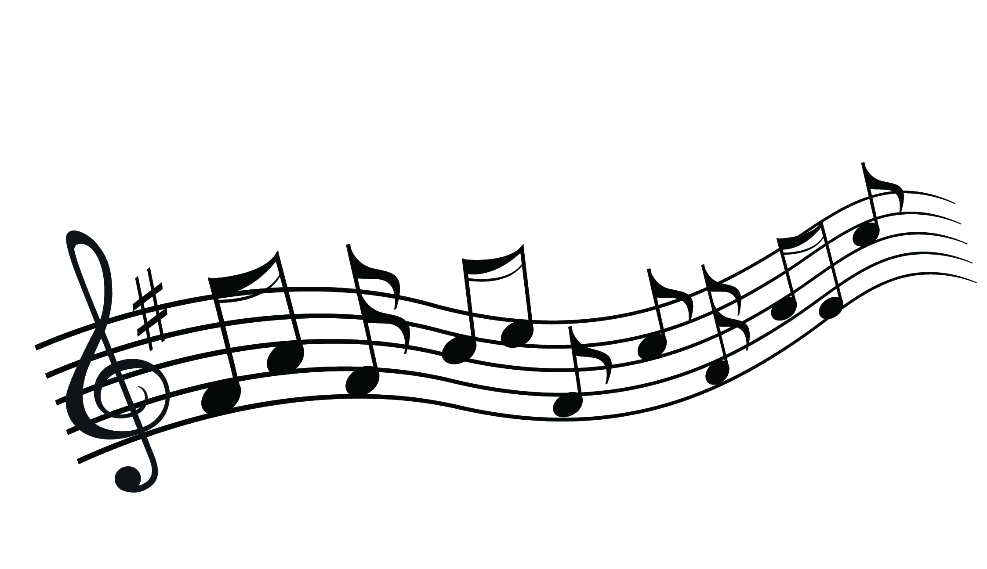 ДОСТИЖЕНИЯ ЗИБЕРОВОЙ ДИАНЫ
2013 г.  II Областной конкурс «Юный пианист».  Лауреат II степени
2013 г. Конкурс-фестиваль «Сибирь зажигает звёзды».   Лауреат III степени
2014 г. I Муниципальный конкурс «Юные таланты».   Лауреат I степени
2014 г. Конкурс-фестиваль «Сибирь зажигает звёзды».   Лауреат II степени
2015 г. III Областной конкурс «Юный пианист».   Лауреат III степени
2015 г. I школьный конкурс «Presto».   Лауреат I степени
2016 г. II школьный конкурс «Presto».   Лауреат I степени
2017 г. III школьный конкурс «Presto».  Лауреат I степени
2018 г. IV школьный конкурс «Presto».  Лауреат II степени
2018 г. I Межрегиональный конкурс «Палитра талантов».  Лауреат I степени «Ансамбль»
2019 г. Всероссийская научно-практическая конференция «Юные дарования».  Призер
2019 г. II межрегиональная научно-практическая конференция школьников . Лауреат II степени
2019 г. II Межрегиональный конкурс «Хорошее настроение».  Лауреат II степени «Ансамбль»
2019 г. V школьный конкурс «Presto». Лауреат I степени
2020 г. VI школьный конкурс «Presto». Лауреат I степени
2020 г. III Муниципальный конкурс юных пианистов «Открытый рояль». Лауреат I степени
2020 г. VIII Областной конкурс «Юный пианист». Лауреат III степени
2021 г. VII школьный конкурс «Presto». Гран-при
2021 г. Межрегиональный фестиваль «Пасхальная радость». Лауреат I степени
2021 г. IX областной конкурс «Юный пианист». Лауреат III степени
2022 г. III Межрегиональный конкурс «Палитра талантов». Лауреат II степени
2022 г. VI региональный фестиваль-конкурс ансамблевой музыки «Созвучие». Лауреат I степени
2022 г. Конкурс-фестиваль «Сибирь зажигает звёзды». Лауреат I степени
2022 г. Общероссийский конкурс «Молодые дарования России». Лауреат II степени
2022 г.  X Областной конкурс «Юный пианист». Лауреат II степени
2023 г.  Байкальский международный конкурс. Лауреат IIстепени
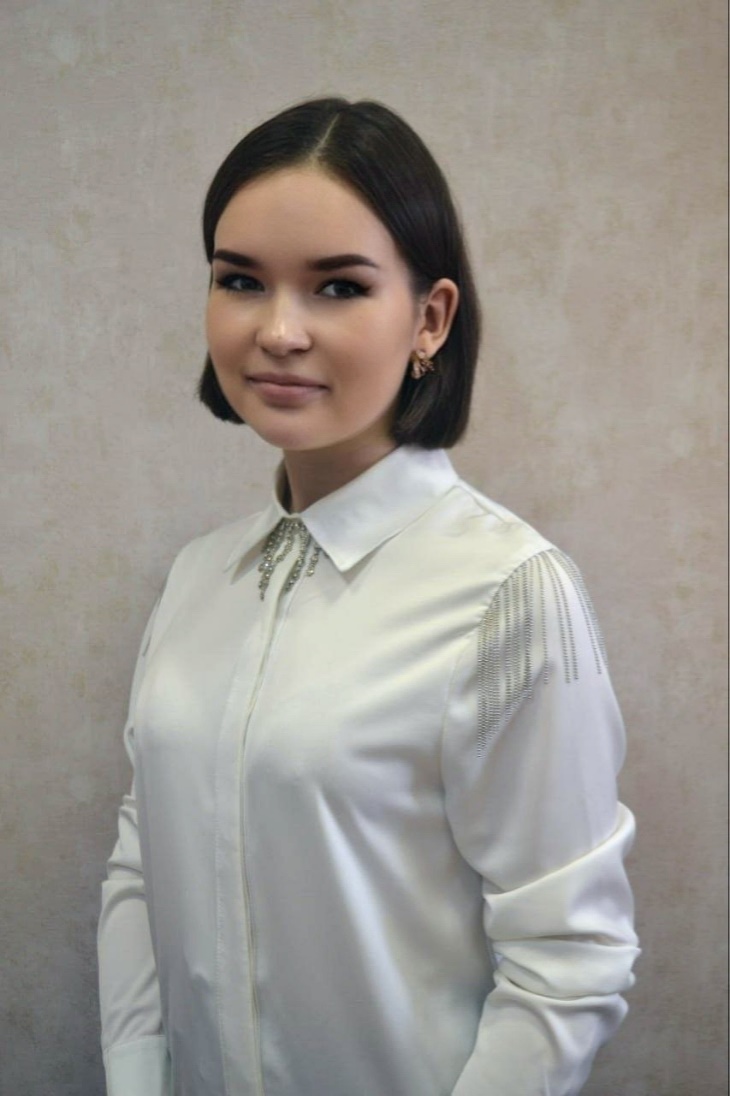 И. С. БАХ. ХТК I том Прелюдия и фуга As-dur
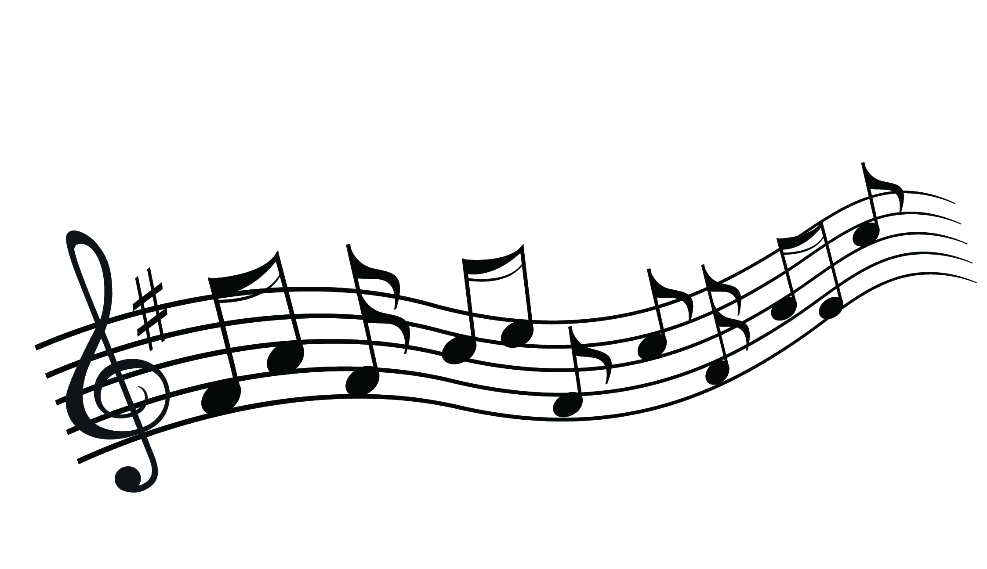 В. А. Моцарт Соната №13 B-dur
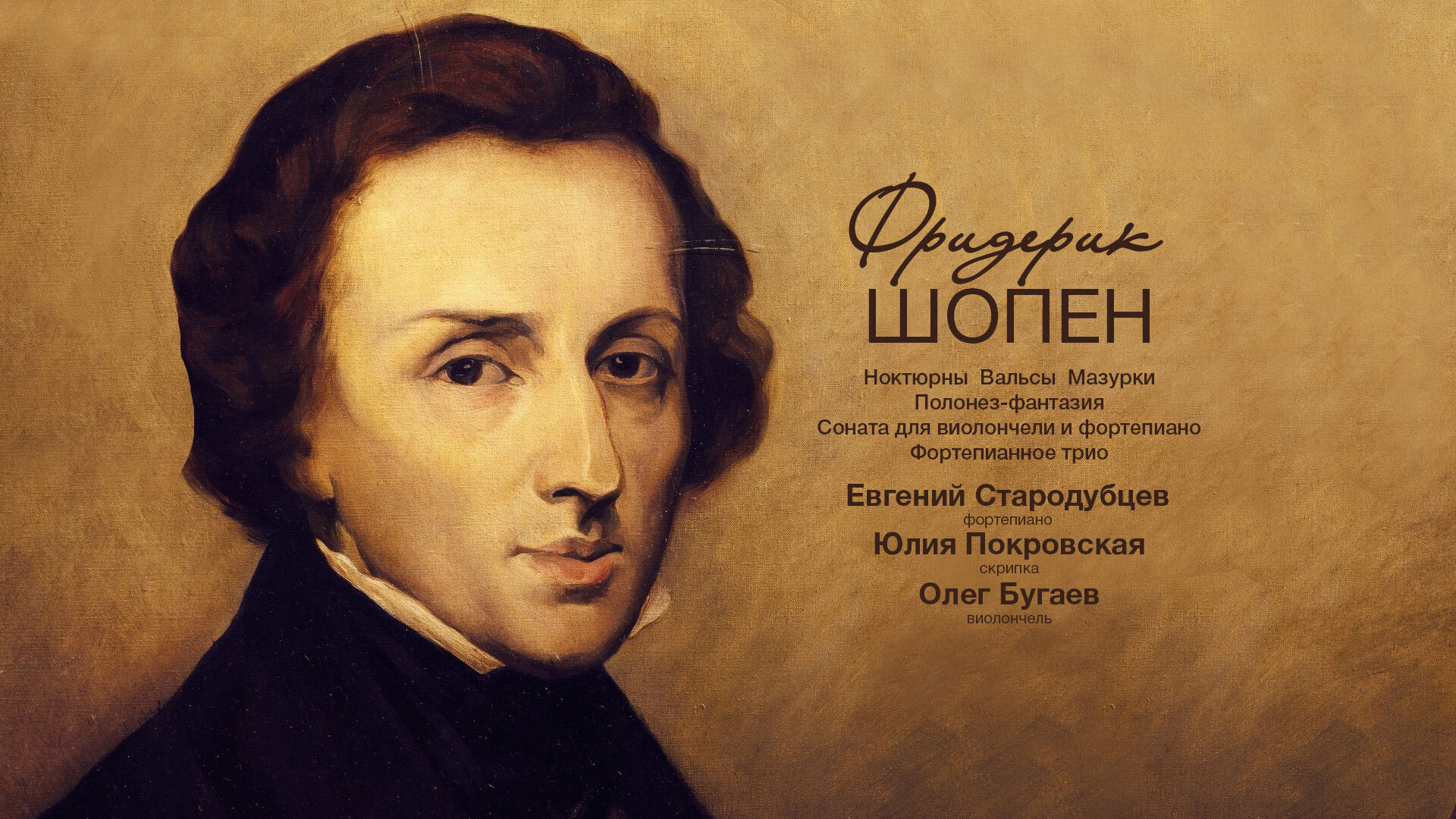 Ф. Шопен Этюд ор.10 №4 cis-moll
А. Скрябин Этюд ор.8fis-moll
С. РАХМАНИНОВПрелюдия D-durПрелюдия c-moll
Ф. ЛИСТ Венгерская рапсодия №11,  a-moll
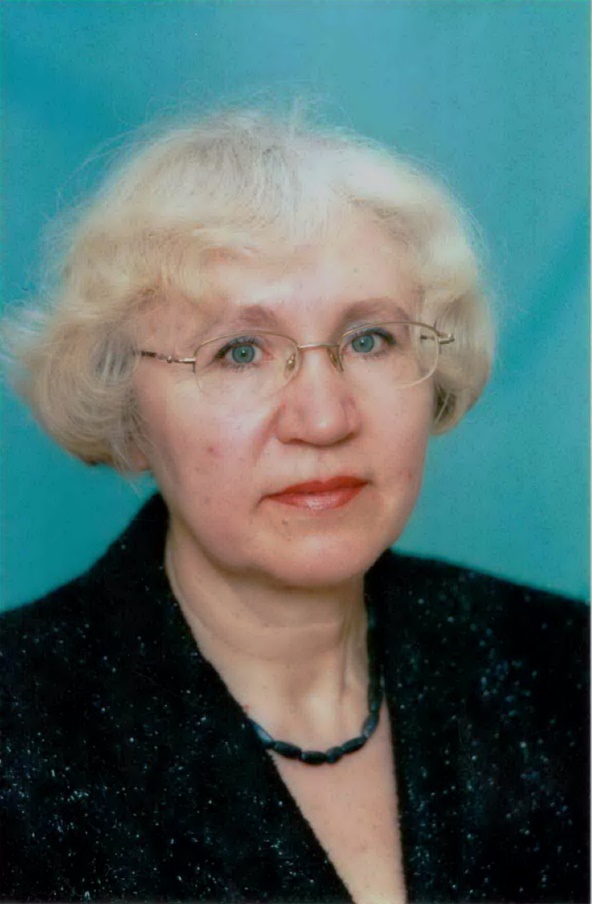 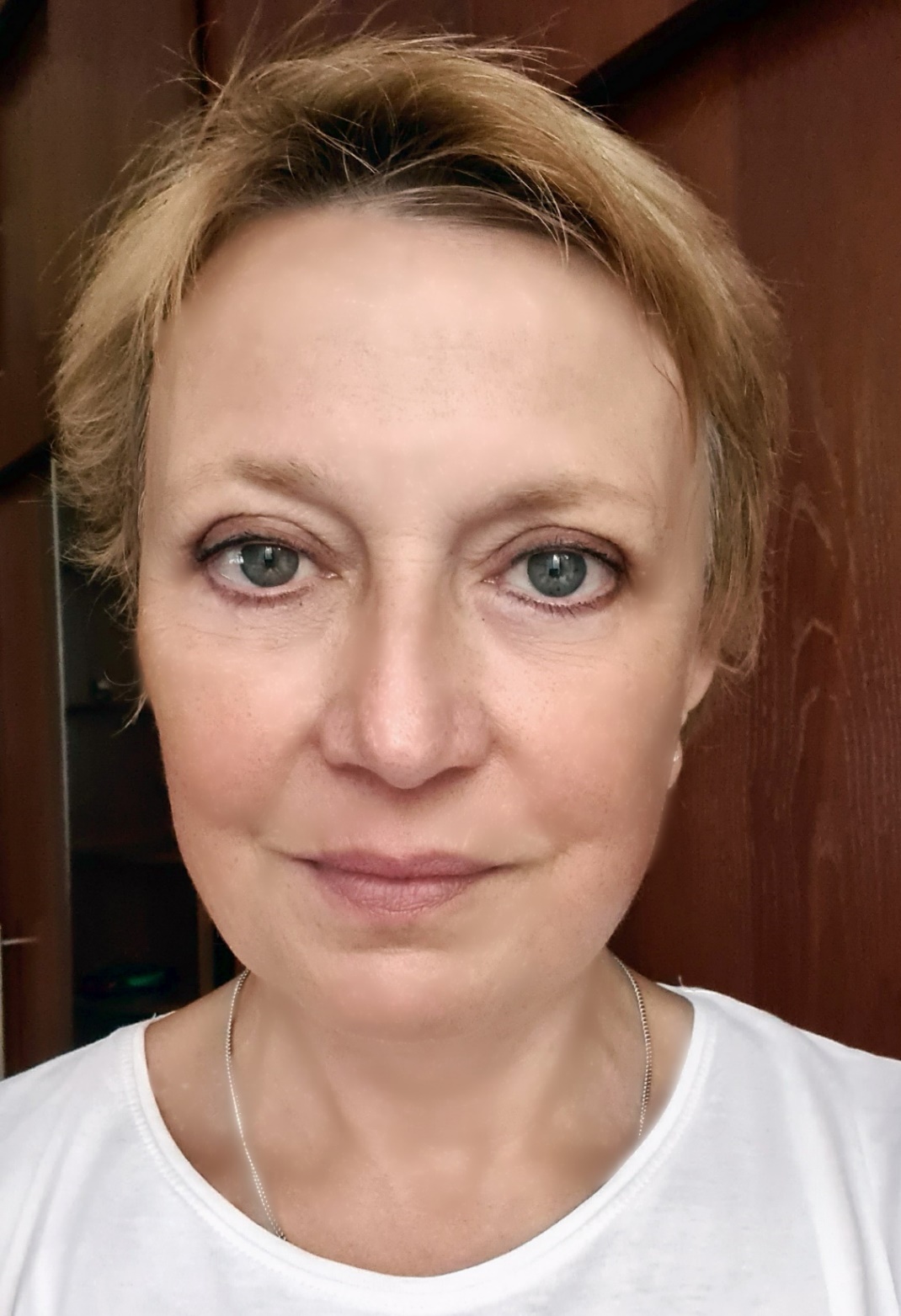 Казанцева 
Елена 
Викторовна
С 
ИСКРЕННЕЙ БЛАГОДАРНОСТЬЮ 
И 
УВАЖЕНИЕМ
Кулягина Людмила Александровна
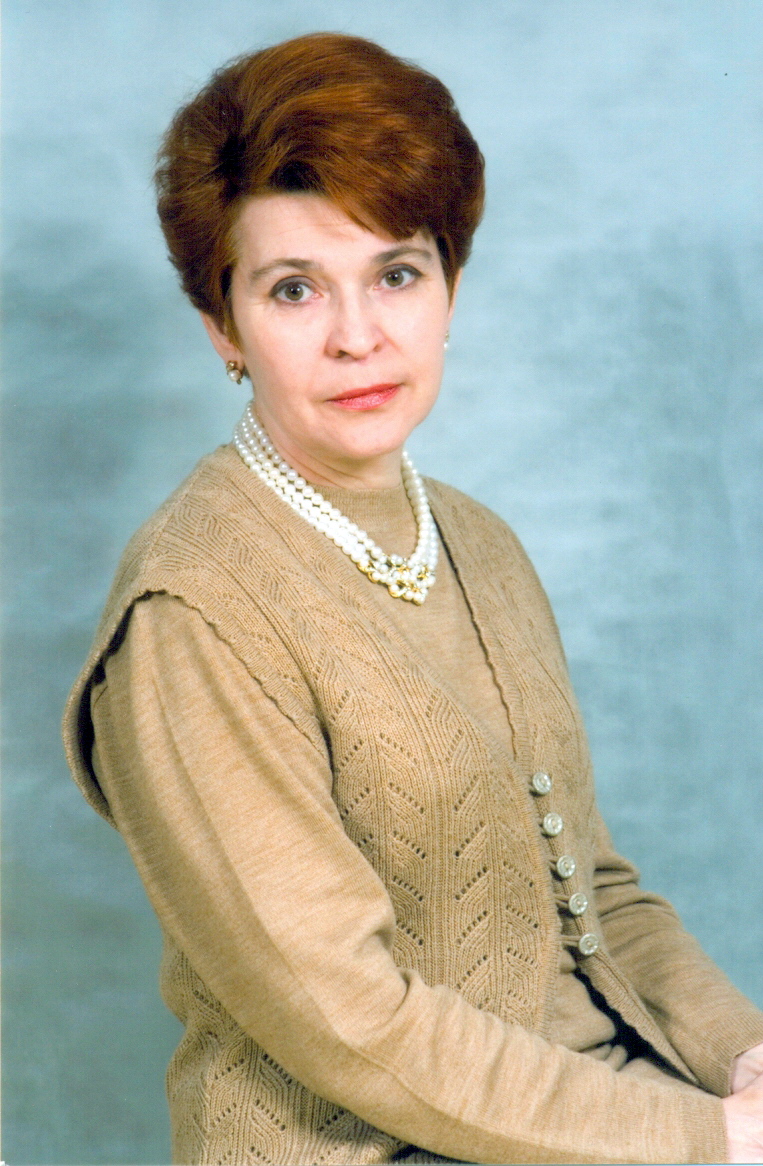 Водзинская 
Елена 
Сергеевна
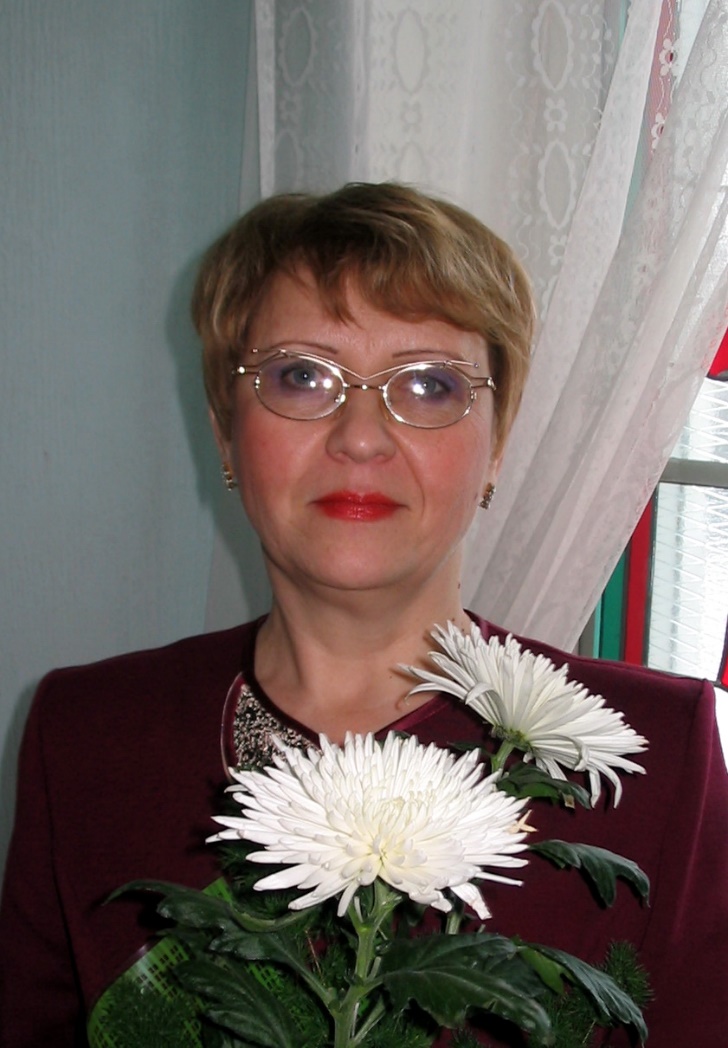 С 
ИСКРЕННЕЙ БЛАГОДАРНОСТЬЮ 
И 
УВАЖЕНИЕМ
Лукьянова Людмила Георгиевна
БЛАГОДАРИМ ЗА ВНИМАНИЕ !ДО НОВЫХ ВСТРЕЧ!